Muscles of Thorax, Abdomen & Spine
Muscles of the Thorax
Muscles that Inhale (Inspire)
Muscles that Exhale (Expire)
Muscles that Expand the Rib Cage
Muscles of the Abdomen
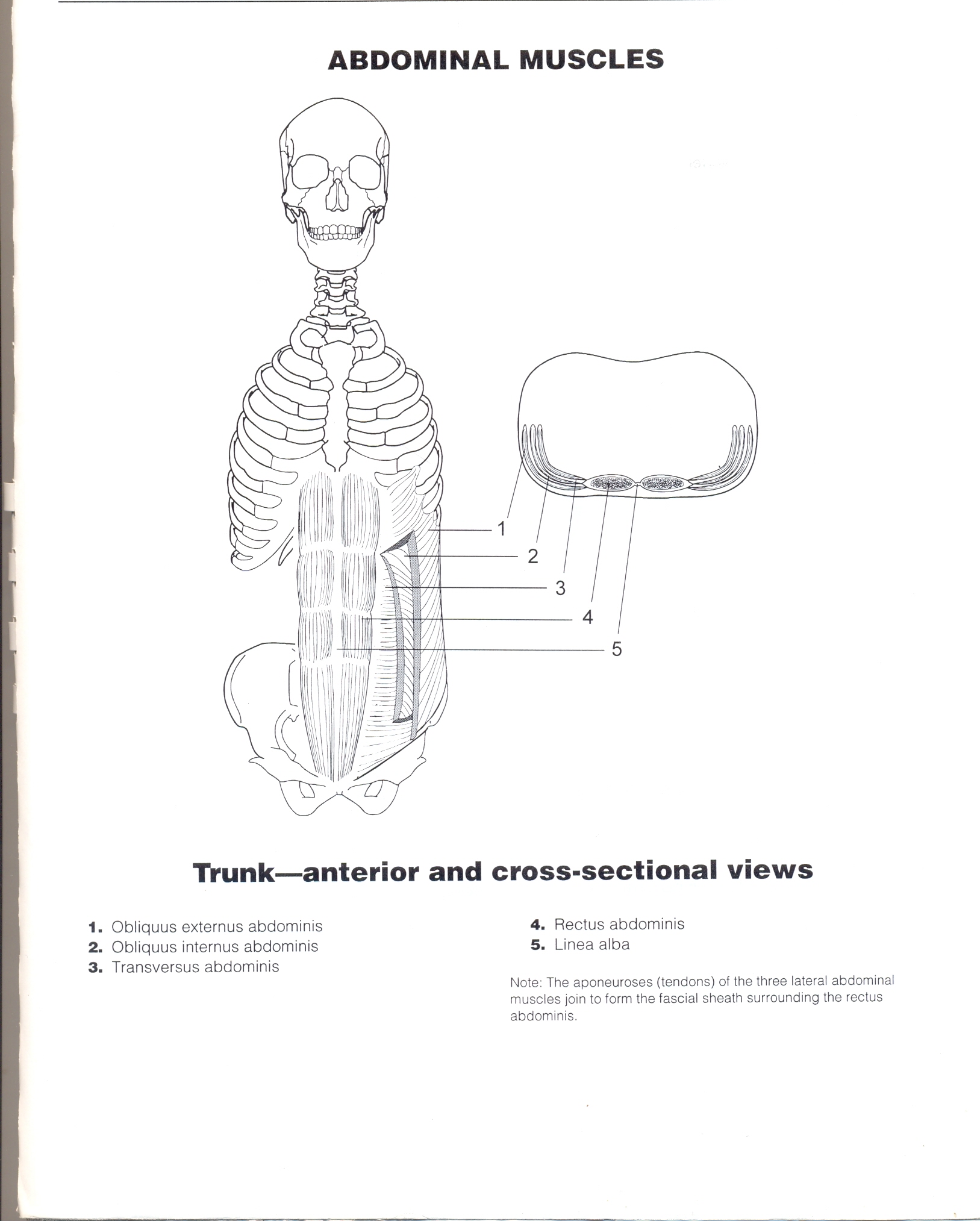 Obliquus Externus- Rotation and lateral flexion (Black)
Obliquus Internus- Rotation and lateral flexion (Black)
Transverse Abdominus-
    Compression
Rectus Abdominus-
      Flexion
Muscles of the Spine
Multifidis:
Extension
Rotation
Erector Spinae Muscles
Longissimus
Iliocostalis
Spinalis

Action:
Extension
Lateral Flexion
Erector Spinae Longissmus
Erector Spinae Spinalis
Erector Spinae Iliocostalis
Quadratus Lumborum
Lateral Flexion